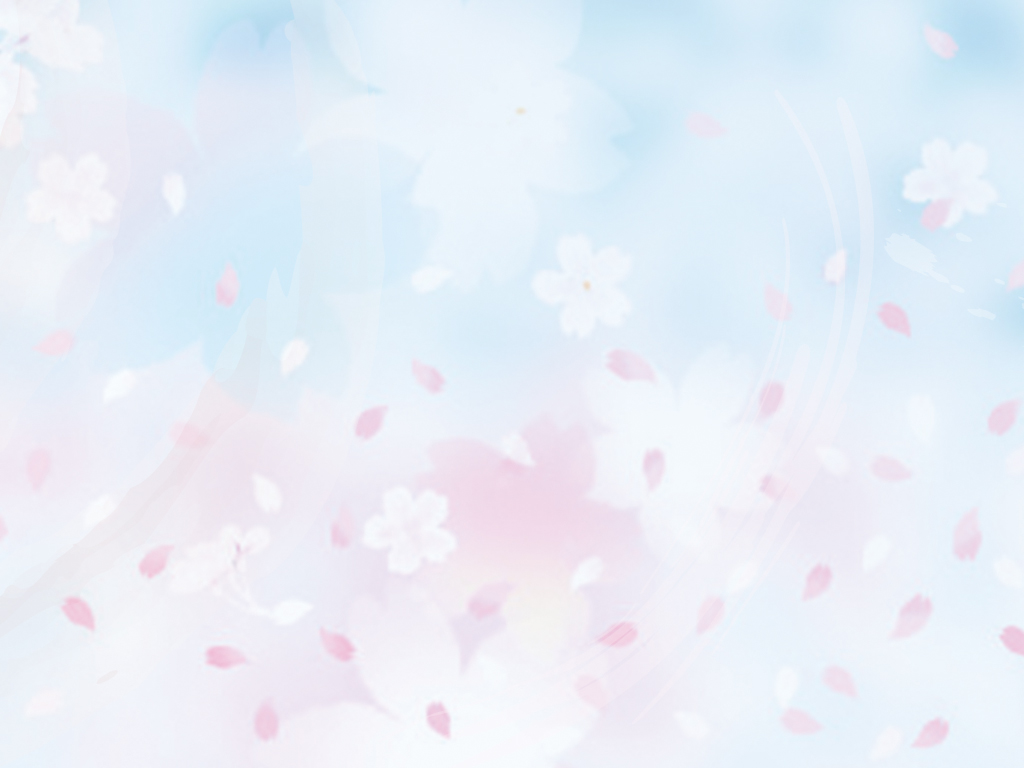 Работа по развитию мелкой моторики в системе здоровье сберегающих технологий.
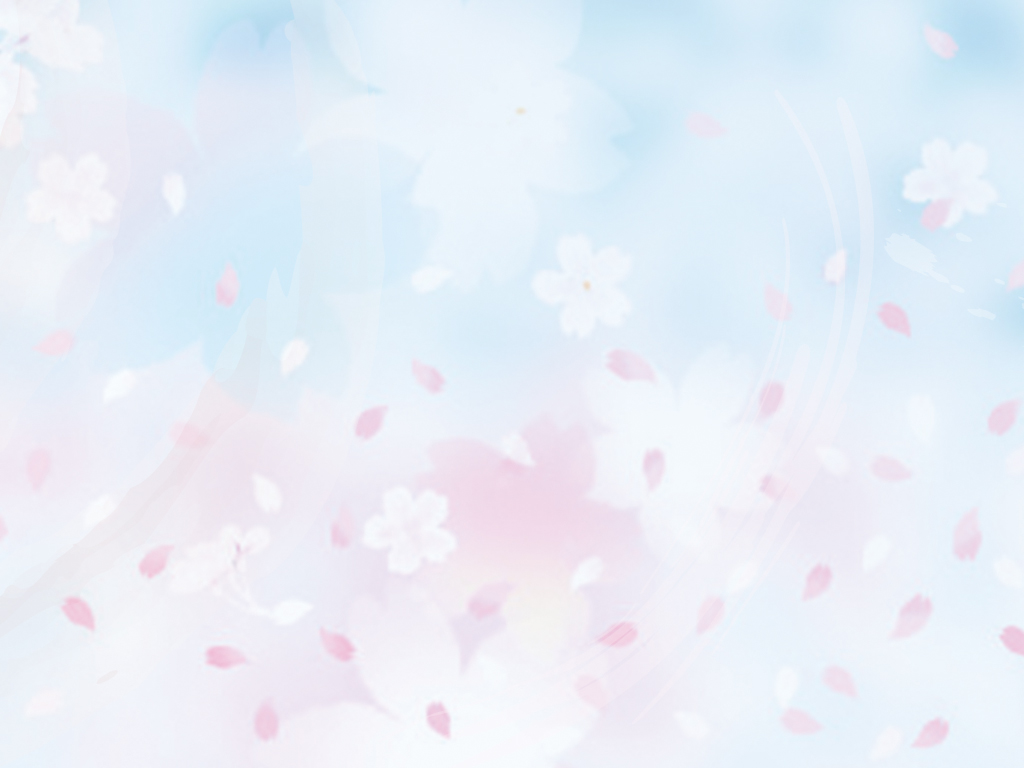 Мелкая моторика.
- Развитие мелкой моторики входит в систему здоровьесберегающих технологий.
- Мелкая моторика-это навыки работы руками и пальцами ( письмо, работа ножницами, завязывание шнурков и т.д.).
- Данные навыки развиваются в соответсвии с физическими параметрами ребенка в том или ином возрасте ( такими как координация мышц туловища и сила мышц плечевого пояса.)
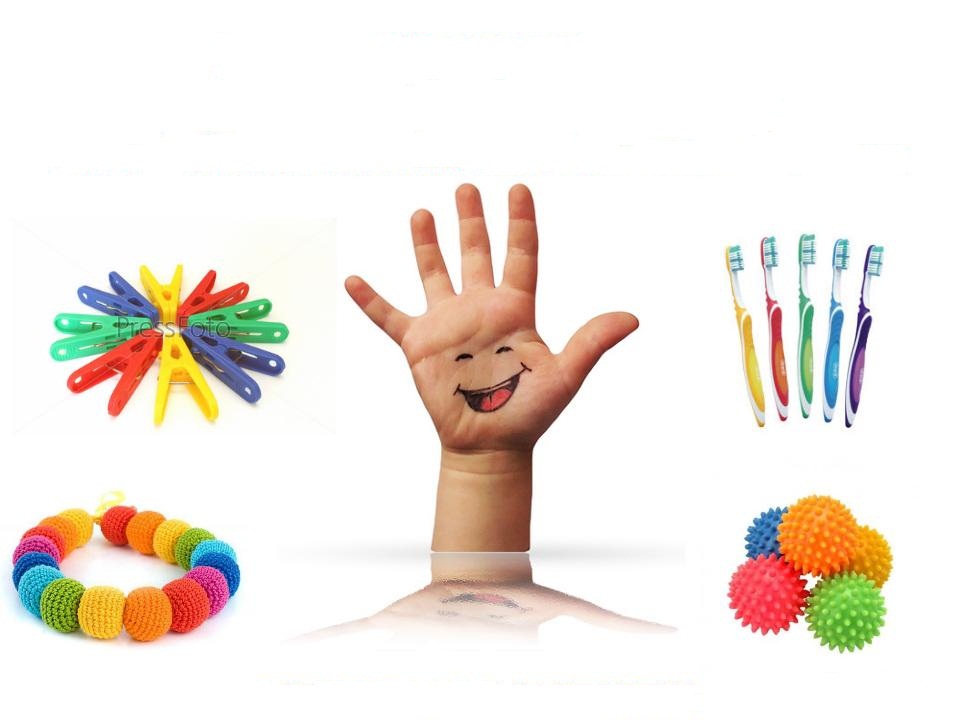 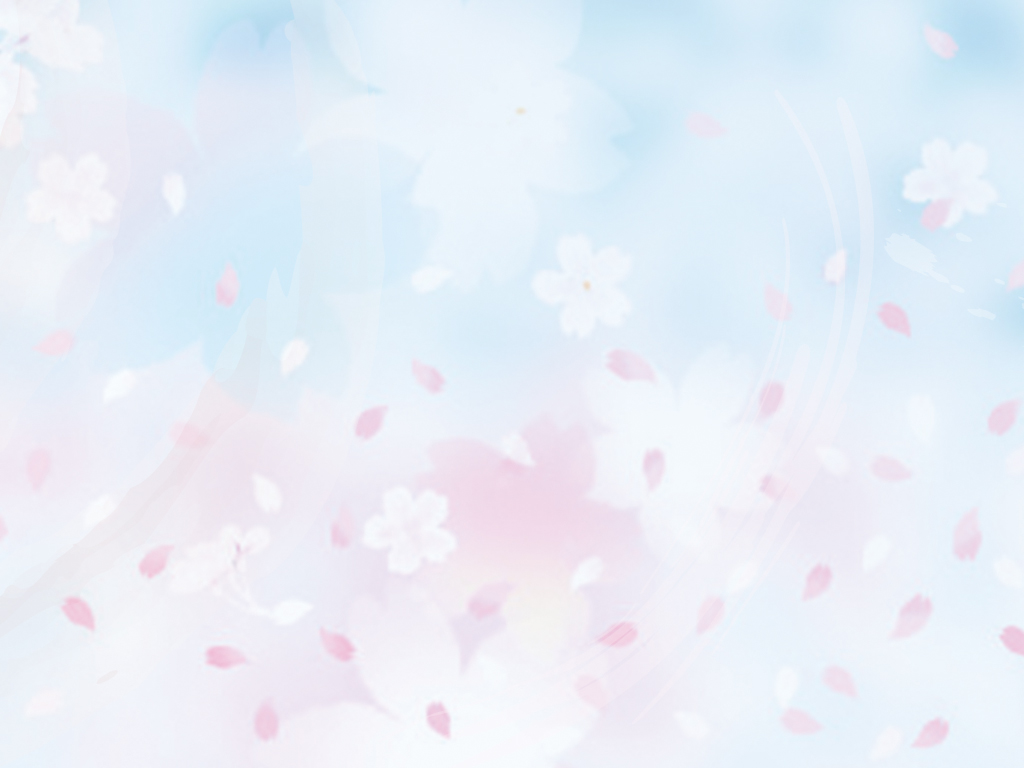 Значение мелкой моторики.
Моторные центры речи в коре головного мозга человека находятся рядом с моторными центрами пальцев, поэтому, развивая речь и стимулируя моторику пальцев, мы передаем импульсы в речевые центры, что и активизирует речь.
Развивая мелкую моторику пальцев, мы воздействуем на внутренние органы. 
Доказано, что одним из показателей нормального и нервно-психического развития ребенка является развитие руки, ручных умений, или как принято говорить мелкой моторики. 
По умелости детских рук специалисты на основе современных исследований делают вывод об особенностях развития центральной нервной системы и ее мозга. Тренируя пальцы мы оказываем мощное воздействие на работоспособность коры головного мозга, что в дальнейшем сказывается на подготовку руки к письму. 
Развиваем мелкую моторику у дошкольников – развиваем и языковой аппарат. Работа с детьми дает тогда положительные результаты, когда проводится планомерно в системе. 
Вся работа по развитию мелкой моторики у детей строится по принципу «от простого к сложному», и ведется с младшей группы и до выхода детей в школу.
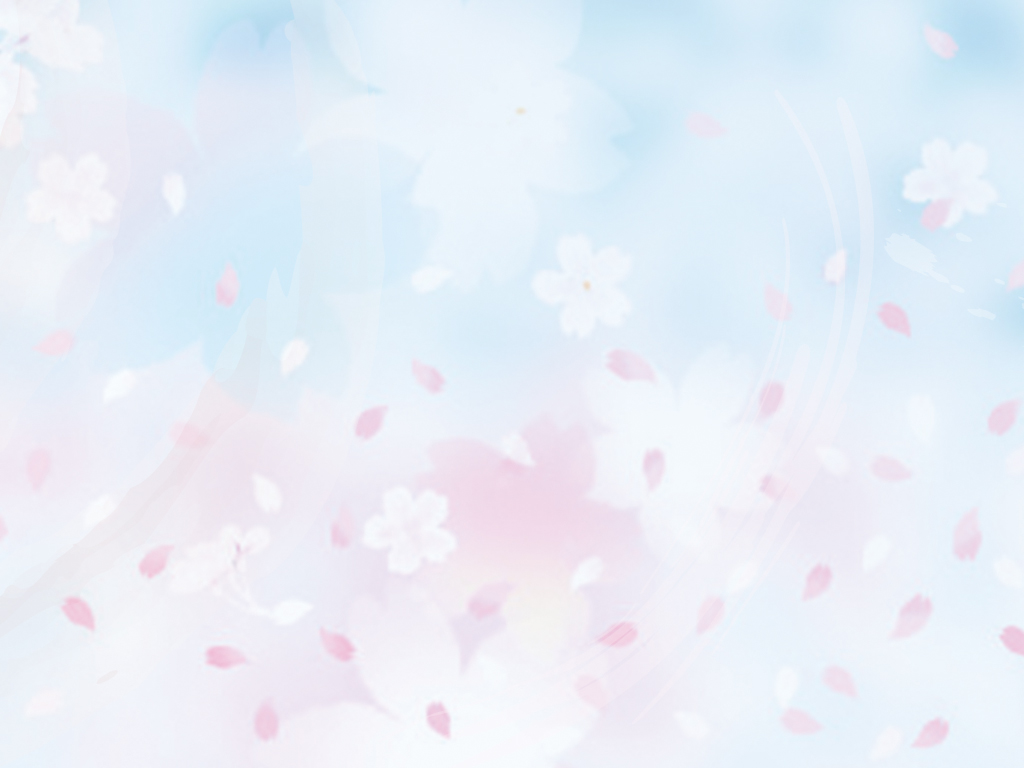 Этапы развития мелкой моторики у детей.
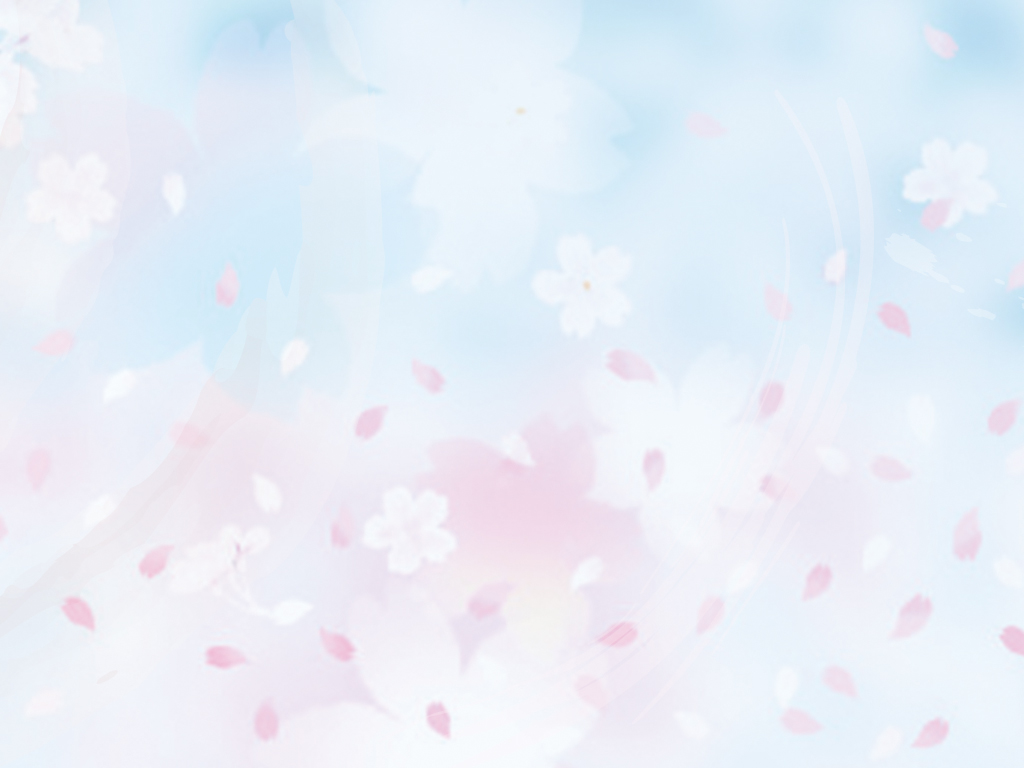 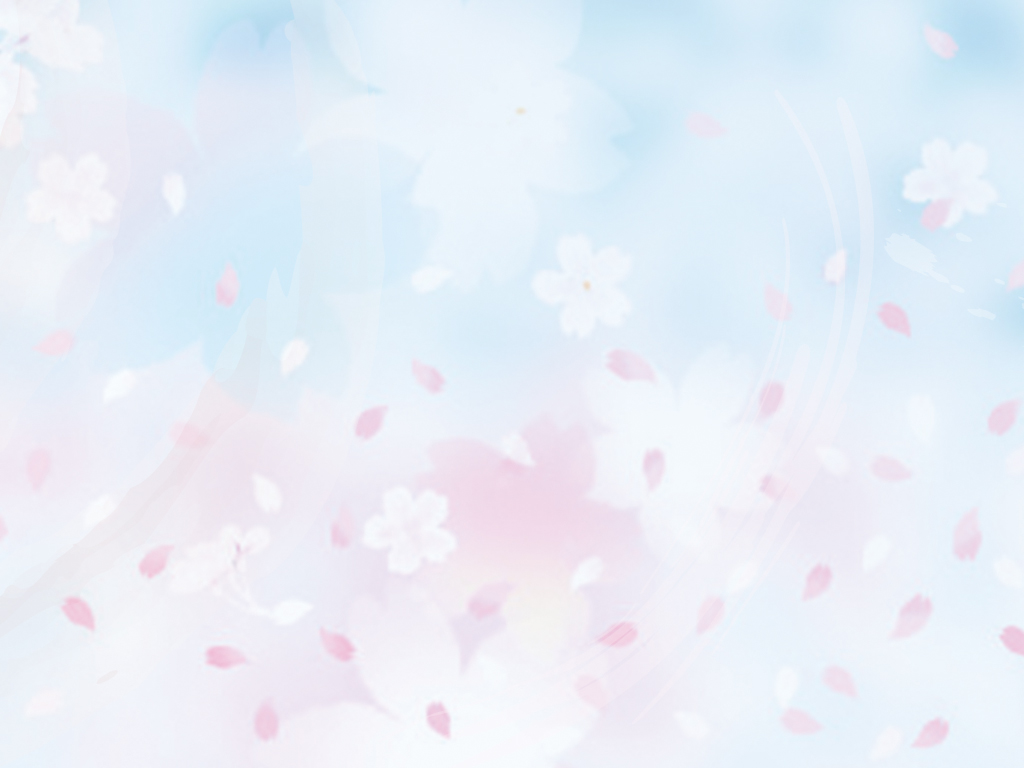